Nova VWO
syllabusherziening
Hans van Bemmel WND 2022
Omschrijf wat je ziet en verklaar
Plan
Syllabus
Ideeën Nova-Team
Vier vragen aan U, discussie in groepjes
Ontwikkelingen Quantumwereld
Ideeën Natuurwetten en Modellen
Uw ideeën en de onze: discussie
Syllabus
Kleinigheden klas 4
Energietransitie, energiebesparing in verkeer
Quantumwereld
Ideeën Nova-Team
Praktijk Theorie Maatschappij
Allemaal belangrijk, wel duidelijk gescheiden in boek
Maatschappij zichtbaarder maken: ook in boek, niet alleen digitaal

Klas 4 Klassiek Klas 5 Straling en Materie Klas 6 Heel groot, Heel klein

Lodewijk Koopman Scala College, TUDelft, promotie Didactiek Quantummechanica (belang verband kennis potentiële energie, bijvoorbeeld)

Hans van Bemmel (Stedelijk Gymnasium Leiden, modules Nina waaronder Quantumwereld; Natuurwetten en Modellen: belang contexten)

Claud Biemans lang eindredacteur Nederlands Tijdschrift voor Natuurkunde
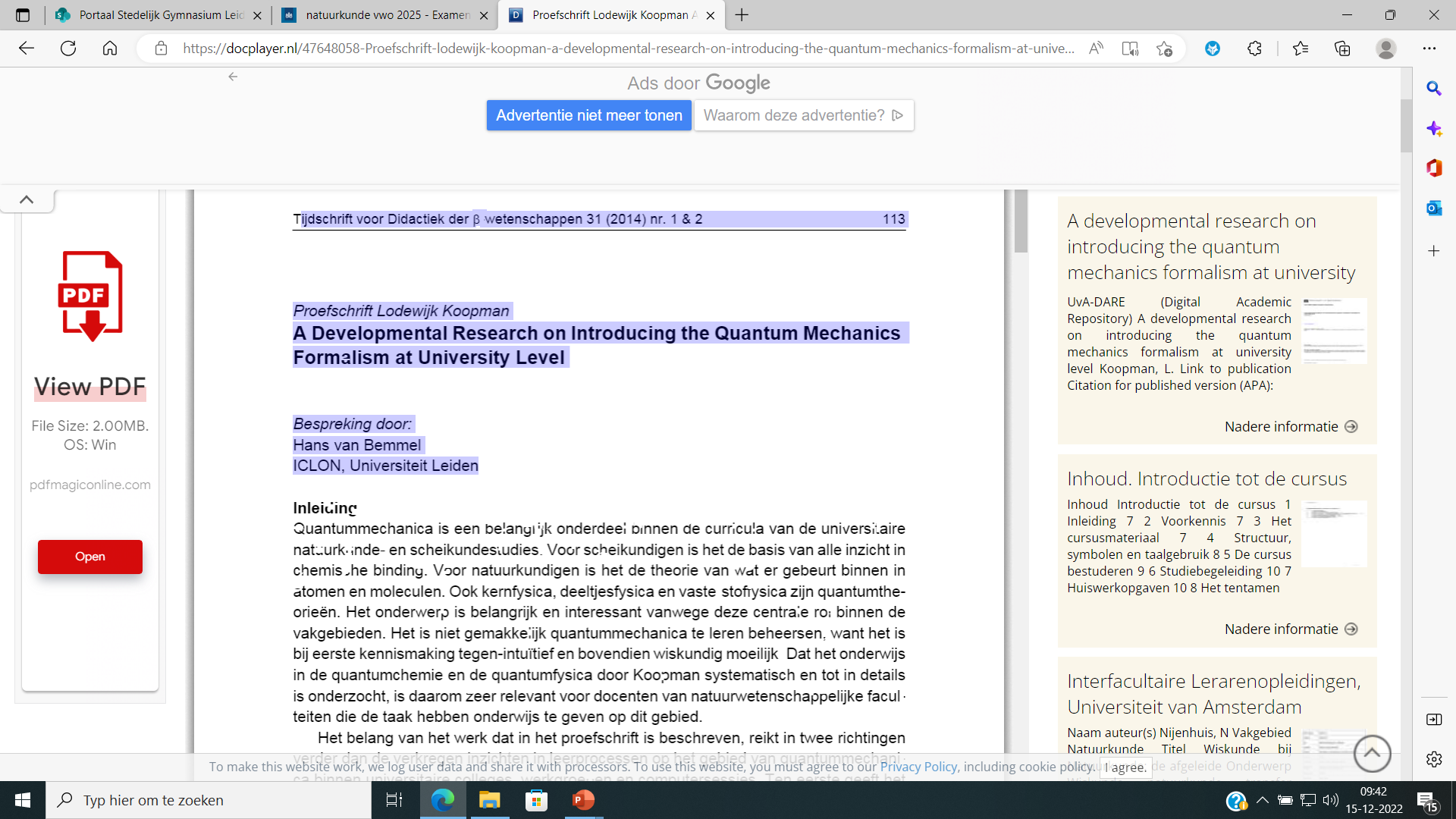 Klas 4
Planning uitgever: eerst document met wat te schrappen, nieuwe boeken nu bijna af, te zien begin 2023 (helaas nog 1 keer in twee delen, vind ik onhandig)

Geleidbaarheid er uit (niet erg, je kunt alles met weerstand, formule vervangingsweerstand parallel stond al in boek, was dubbelop)

Kirchhoff eruit (wel regels serie en parallel nog!) betekent ook aanpassing hoofdstuk Natuurwetten en Modellen klas 6

Kleine dingen erin zoals “Trendlijn”

P-delen bijvoorbeeld Aanraakschermen: nog van toepassing
Klas 5
Oppervlakte onder stralingkromme: σ ~ 1/h^3

Top…

Verbinden domeinen. Zie ook NVOX februari
Duurzaamheid
Metro: gaat al over energiebesparen bij vervoer
Voor grote release: geen hybride auto’s, spaarlampen, kolencentrales meer…, nu nog even wel

Gaswinning, bouwen
Wél aangepast bij deze kleine release: “gaswinning gaat in 2015 naar…”
Diversiteit
Lang geleden P-deel portret van Boltzmann

Nu liever groep studenten (bij zonne-autorace, Natuurwetten en Modellen)
	Gelet op: jongens en meisjes, maar… te weinig gelet op mensen van kleur

Scriptie: kritisch op representatie vrouwen (Dafne Schippers telde niet want die is geen wetenschapper, wij hadden haar expres als voorbeeld genomen, net als vrouwelijke coureur), andere boeken erger… Is wel punt van aandacht bij herzieningen.
Vier vragen
Wat is huidige ‘correcte’ model voor geleiding (metaal, halfgeleider)

Is er een opeenvolging van modellen, zoals bij atoom (Van Dalton tot Schrödinger)?

Verklaring foto lampen?

Wat zou U zelf een goed idee vinden om (als context of toepassing) te behandelen wat betreft Pauli, banden?
Breed genoeg?
PMN, module, syllabus: meer dan alleen spectra vond ik nodig

Is het dan erg dat Onbepaaldheid eruit gaat?
Niet erg want Pauli is heel praktisch
Scheikunde

LDR en NTC, zonnecel (en gewone geleiding) microscopisch verklaard

Net als bij lijnenspectra (zal altijd al in programma, met domein Quantumwereld ook hoe het komt dat de energie gekwantiseerd is)
T-deel
Na tunneling (dat nog wordt genoemd):

Syllabus: 
	-hanteren dat bij een eindig diepe één-dimensionale energieput de golffunctie en de bijbehorende waarschijnlijkheidsverdeling exponentieel afnemend doorlopen in de barrière

	-benoemen dat in vaste stoffen de discrete atomaire toestanden combineren tot vrijwel continue energiebanden met daartussen eventuele band gaps;
Ook Fermi-zee met verstoring?
Leidt ook tot banden
Sluit aan bij deeltje in doos
Heel veel deeltjes in heel grote doos
Doen?
P-delen en M-delen
Oren die geluid maken: Kill your darlings?
Bedoeld als “de geesten rijp maken voor onbepaaldheid”
Nog aardig medisch verhaal of vervangen door iets wat meer over domein golven gaat?

Quantumkwal: mag blijven, denk ik, zonnecellen ook, maar M-deel over ASML?

Hoge-druk natriumlamp: quasi-statische benadering: lijn wordt band
Staartjes die doordringen naar nabij atoom

Of ook: lijnbreedte, minder geabsorbeerd (meer onbepaaldheid, gaat meer over totale hoeveelheid dan over ijlheid)

Rendement iets minder, tralie gebruiken
Natuurwetten en Modellen
Modellen van Dalton tot Schrödinger

Ook van Smid tot Drude tot huidige vaste-stoffysica?
Dank
Voor de aandacht

Voor de input